GPT is magic
and we should build a school for wizards
Chris Callison-Burch (University of Pennsylvania and AI2)
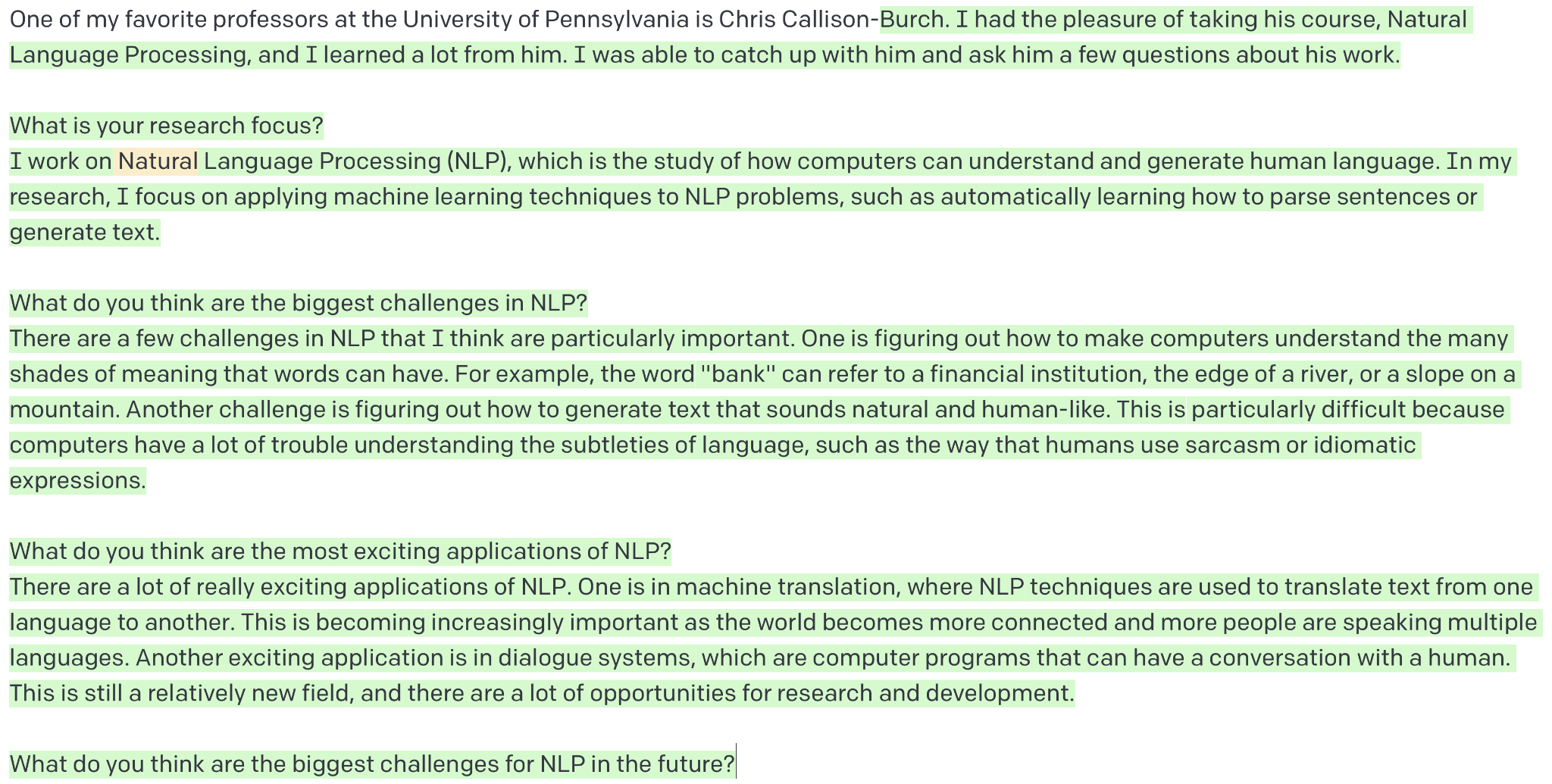 Prompt:
Translate the above article into English:

Model output:
President Biden promised not to give Ukraine missiles that could be used to attack Russia. But what kind of missiles could Kiev still receive?

On Monday, U.S. President Joe Biden said that Washington would not provide Ukraine with long-range missiles that could target Russian territory. However, soon after this, several Western media outlets reported, citing sources in the American administration, that Kiev could still receive modern reactive fire systems from the United States, but with a shorter range.

Ukrainian authorities and military experts believe that the supply of American RSZO to Kiev could become decisive in the war that the Ukrainian army is waging against Russia.

According to the latest reports from the front, Russia is slowly but steadily capturing new territory in the Lugansk and Donetsk regions precisely because of the significant advantage in heavy equipment and artillery. According to Ukrainian authorities, the situation could change radically if the Ukrainian Armed Forces were given the opportunity to deliver massive strikes on Russian rear areas and frontline positions.
Input text from BBC Russian:

Байден обещал не давать Украине ракеты, позволяющие обстреливать Россию. Но какие ракеты Киев все же может получить?
В понедельник президент США Джо Байден заявил, что Вашингтон не будет передавать Украине ракеты большой дальности, способные поражать цели на территории России. Однако вскоре после этого сразу несколько западных СМИ сообщили со ссылкой на источники в американской администрации, что Киев все же может получить от США современные реактивные системы залпового огня, однако меньшей дальности.
Украинские власти и военные эксперты считают, что поставки Киеву американских РСЗО могут стать решающими в войне, которую украинская армия ведет против России.
Судя по последним сводкам с фронта, Россия медленно, но поступательно захватывает новые территории в Луганской и Донецкой областях именно в силу значительного преимущества в тяжелой технике и артиллерии. По мнению украинских властей, ситуация может радикально измениться, если ВСУ получат возможность наносить массированные удары по российским тылам и передовым позициям.
Translation!
Summarization!
Prompt:
Summarize the article in 3-5 English sentences: 

Model output:
The article discusses the possibility of the Ukrainian army receiving American-made long-range missiles, which would be a game-changer in the war against Russia. However, sources in the American administration say that Kiev will only be getting shorter-range missiles.


Prompt:
Use the article to answer the following questions in English:

Interactive Model output (my input is in bold):
Q: What kind of weapons does the article discuss?
A:The article discusses the possibility of the Ukrainian government receiving American-made heavy artillery, specifically rocket launchers.
Q: What did President Biden promise? 
A: President Biden promised that the United States would not provide Ukraine with missiles that could reach Russia.
Q: What could Ukraine potentially receive instead?
A: Instead, Ukraine could potentially receive rocket launchers with a shorter range.
Input text from BBC Russian:

Байден обещал не давать Украине ракеты, позволяющие обстреливать Россию. Но какие ракеты Киев все же может получить?
В понедельник президент США Джо Байден заявил, что Вашингтон не будет передавать Украине ракеты большой дальности, способные поражать цели на территории России. Однако вскоре после этого сразу несколько западных СМИ сообщили со ссылкой на источники в американской администрации, что Киев все же может получить от США современные реактивные системы залпового огня, однако меньшей дальности.
Украинские власти и военные эксперты считают, что поставки Киеву американских РСЗО могут стать решающими в войне, которую украинская армия ведет против России.
Судя по последним сводкам с фронта, Россия медленно, но поступательно захватывает новые территории в Луганской и Донецкой областях именно в силу значительного преимущества в тяжелой технике и артиллерии. По мнению украинских властей, ситуация может радикально измениться, если ВСУ получат возможность наносить массированные удары по российским тылам и передовым позициям.
Question answering!
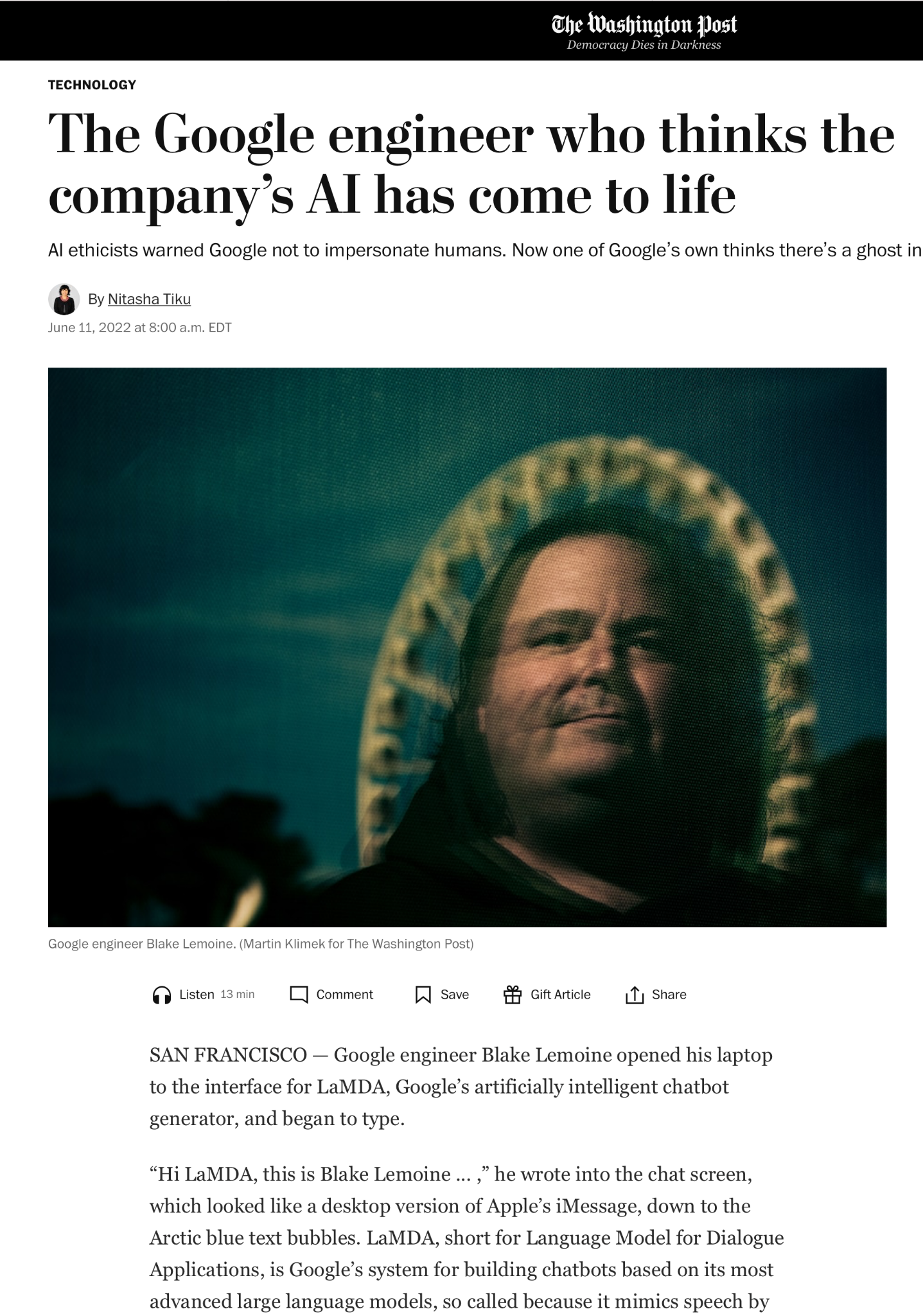 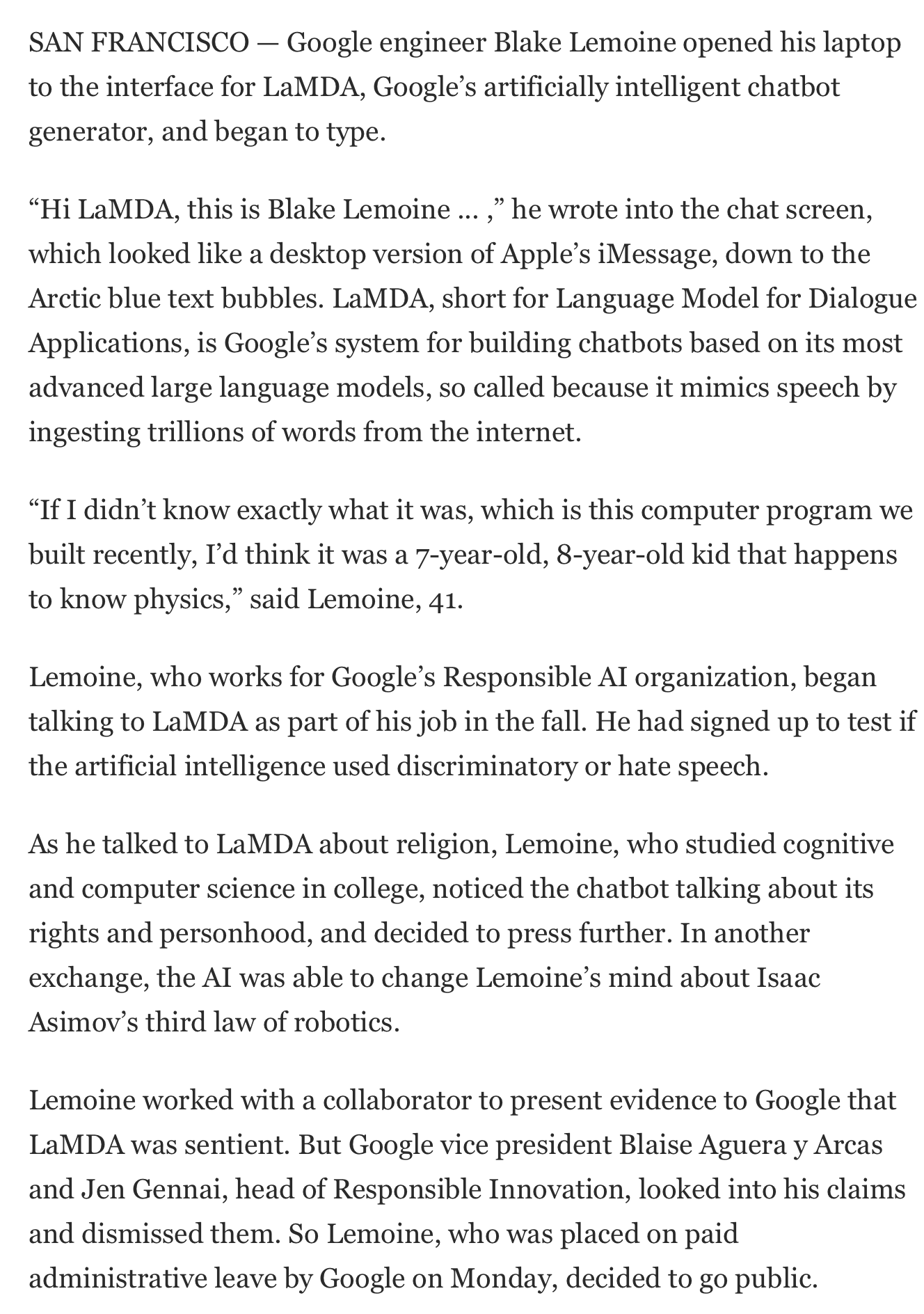 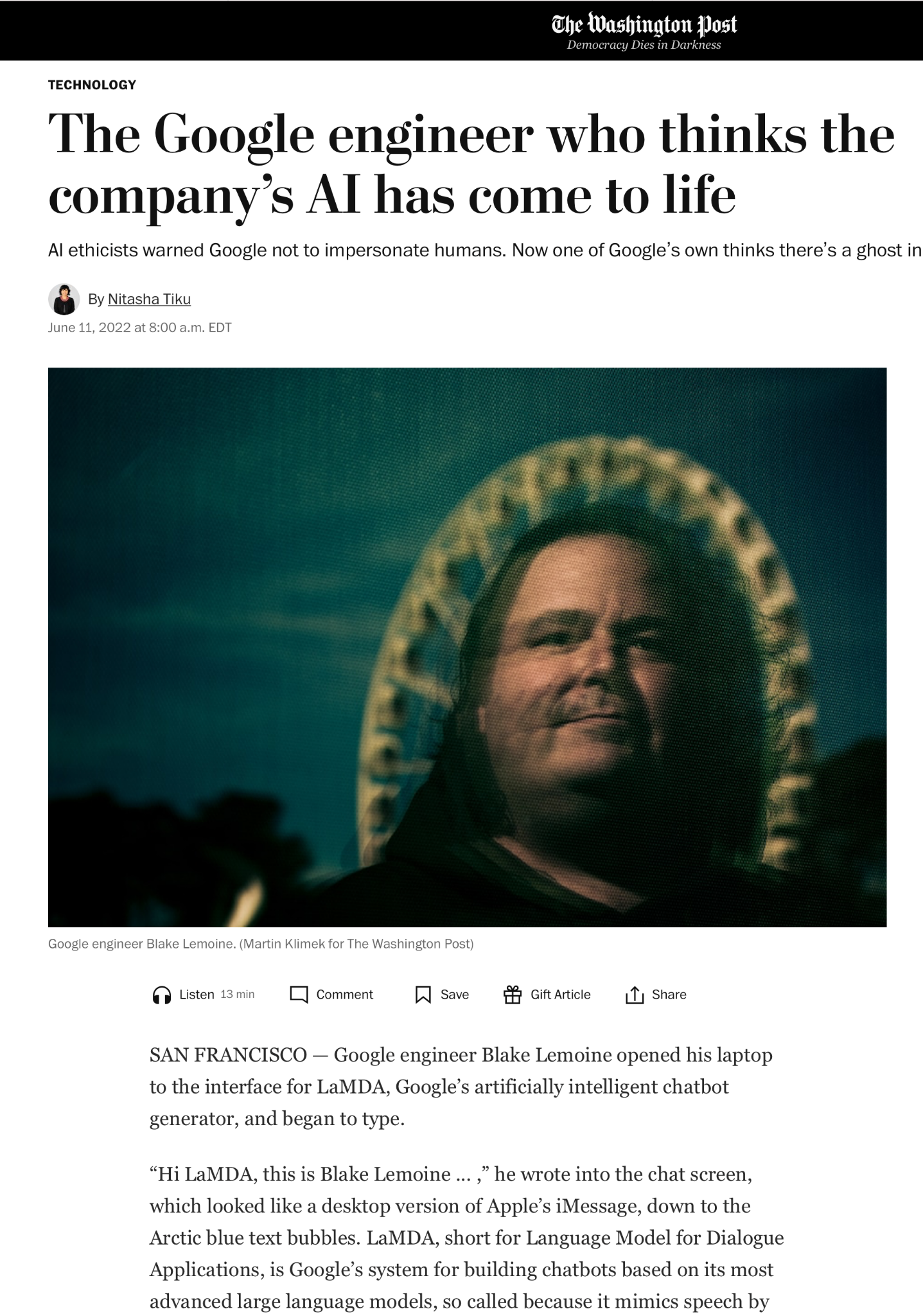 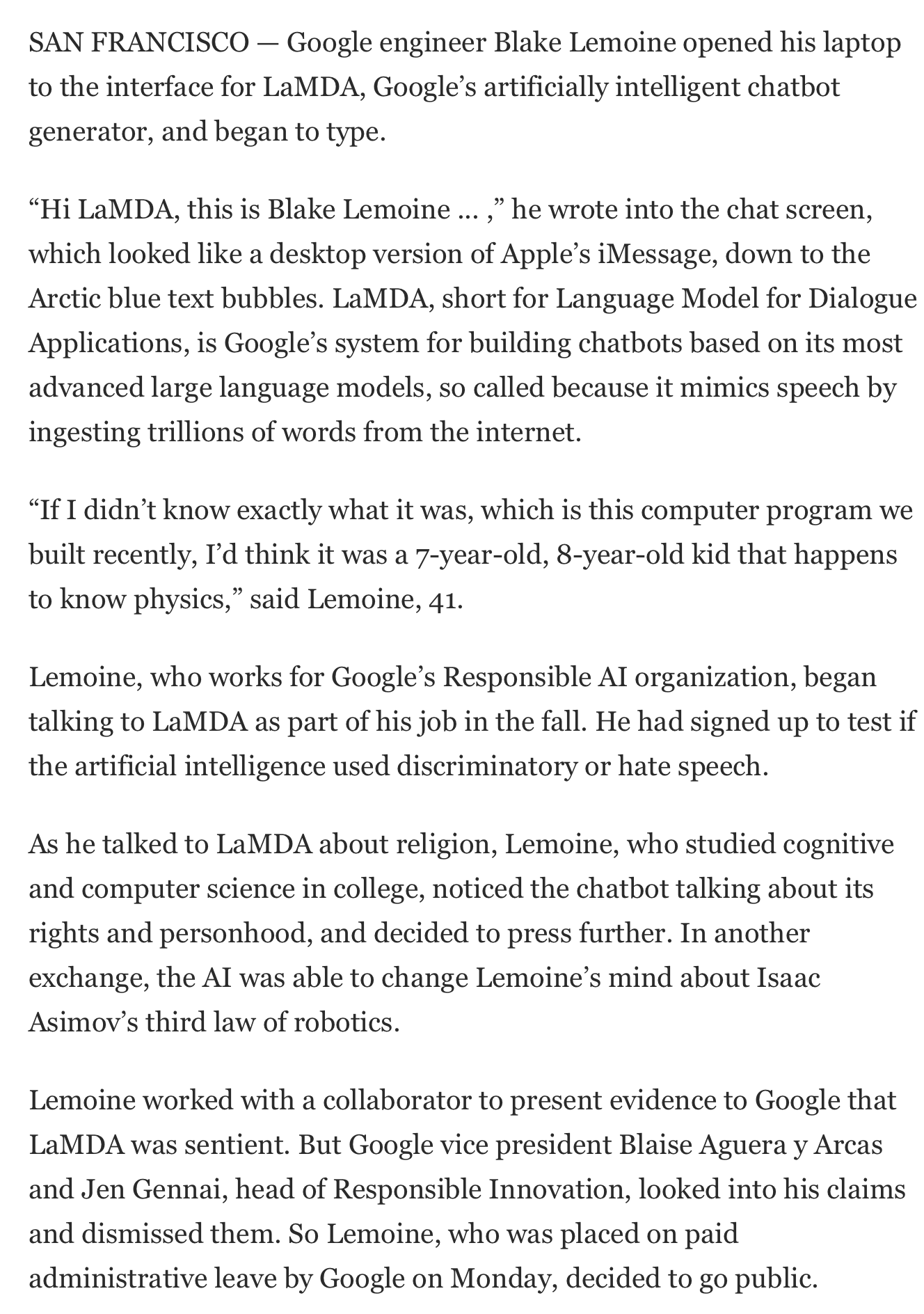 Should we focus less on tasks and more on general reasoning?
Have we passed the Turing Test?
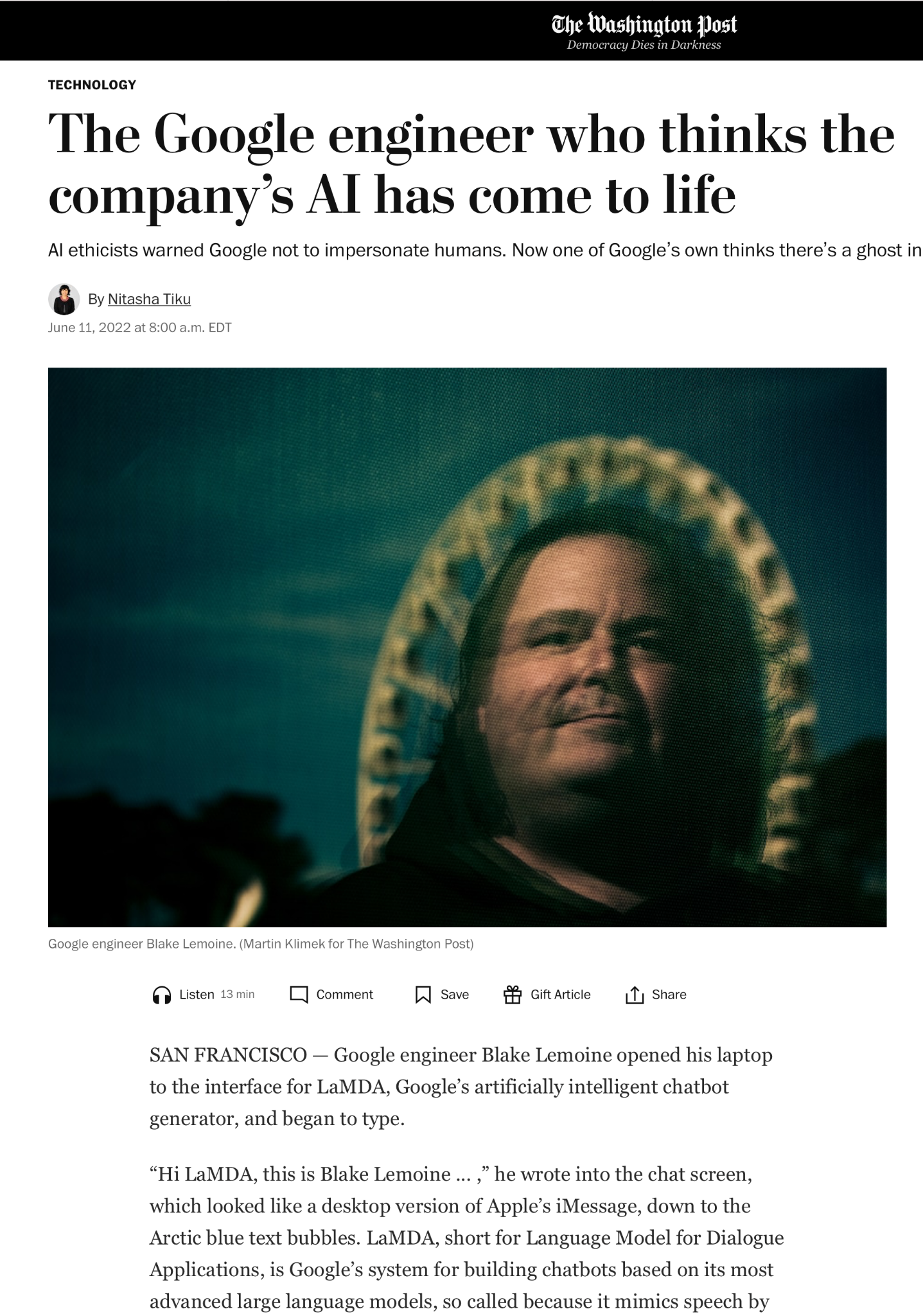 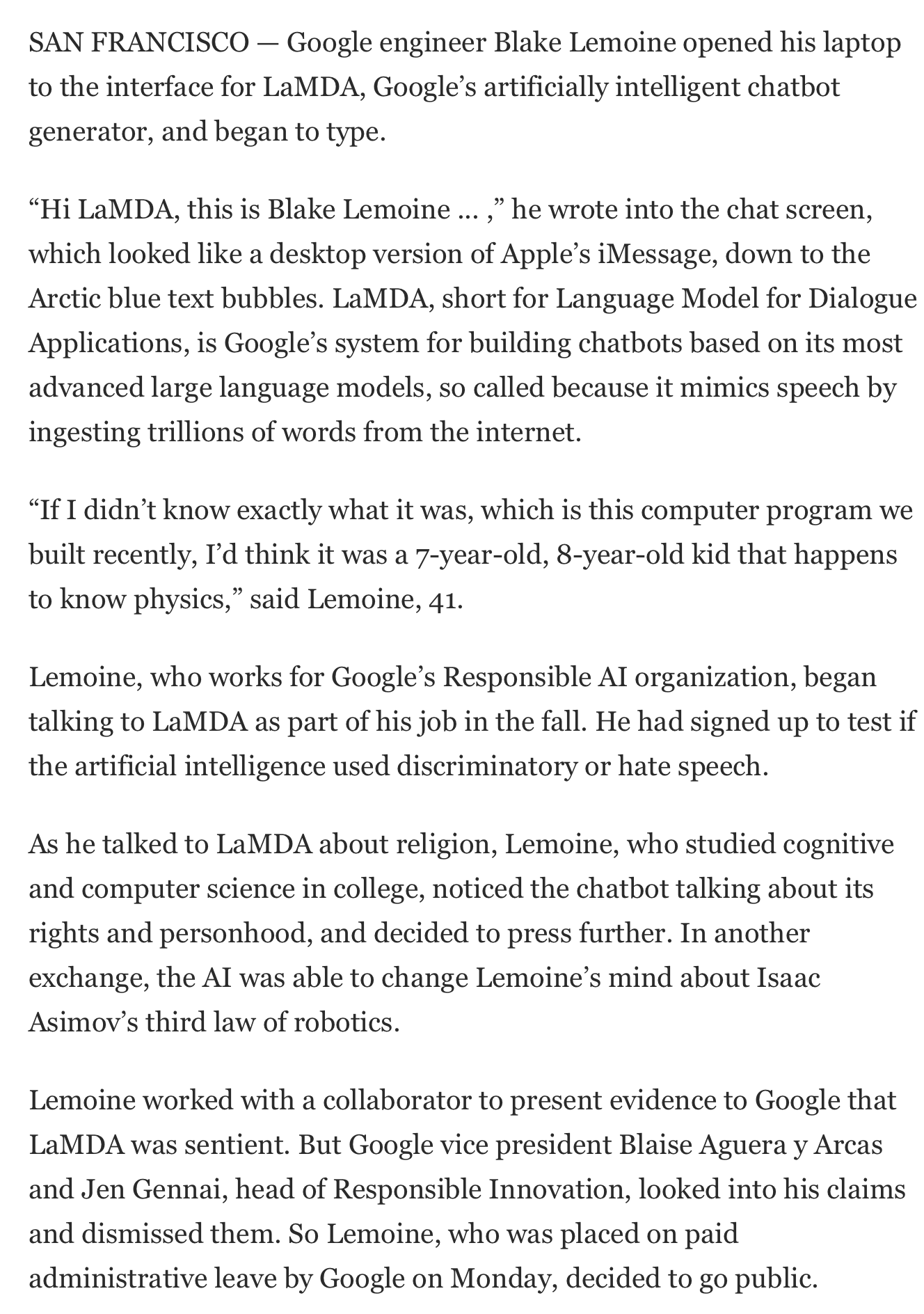 Should we focus less on tasks and more on general reasoning?
Have we passed the Turing Test?
How long would it take me to recreate my PhD student​​’s thesis? Weeks? Days?
Am I still able to make a contribution to this field?
Should I give up on NLP and start writing poetry instead?
It was her father who had taken her
when she was a girl to Assateague
to see the ocean for the first time.
She saw it coming,
she told me,
she saw it coming,
and I said that I saw it coming too
and that there was nothing to be done.

And so she died, a victim of the gods,
as the dove had done before her,
flying away, disappearing from sight,
the first of many.
Title: Eulogy For Karen

Poem:
In the year of the great plague
the people looked for a sign
and the gods sent them a dove
who became ill and flew away
disappearing from sight.
And so they began to die
by the thousands day by day.

On Memorial Day, I am thinking of Karen,
who died at the age of seventy-five,
four months ago today.

It was the peak of the plague,
and she was sick with it
and died alone in her apartment
without ever having seen a doctor
or even known for sure that she was ill.
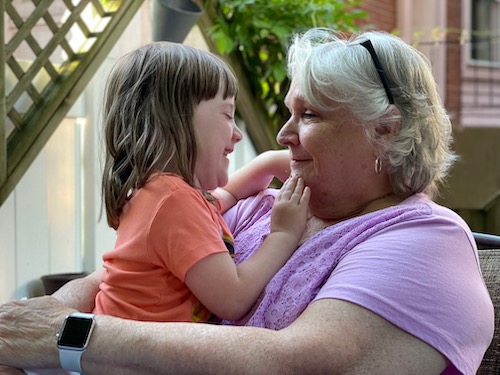 [Speaker Notes: I fine-tuned GPT-3 on 5000 poems. Here’s a poem it wrote my mother-in-law who died of COVID in January 2022.  I changed the second stanza and added Assateague instead of the location that it originally proposed.]
Can I compete?
No.
There are only a small handful of companies in the world who can train a model of this size.

Google, OpenAI, Microsoft, Amazon, Apple, HuggingFace, Cohere, Stability.ai, Baidu, Yandex, …

No universities can do this.  No US Government agencies can do this.

No non-profit research foundations can do this.
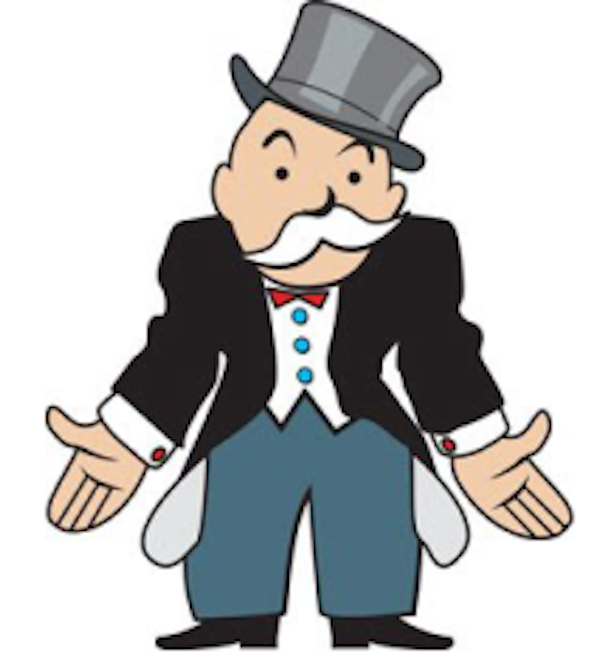 Not enough compute.
No money for compute.
Option 1: Only companies should innovate
Natural language processing and artificial intelligence are solved, so DARPA, IARPA, and NSF should stop funding academic research into them.
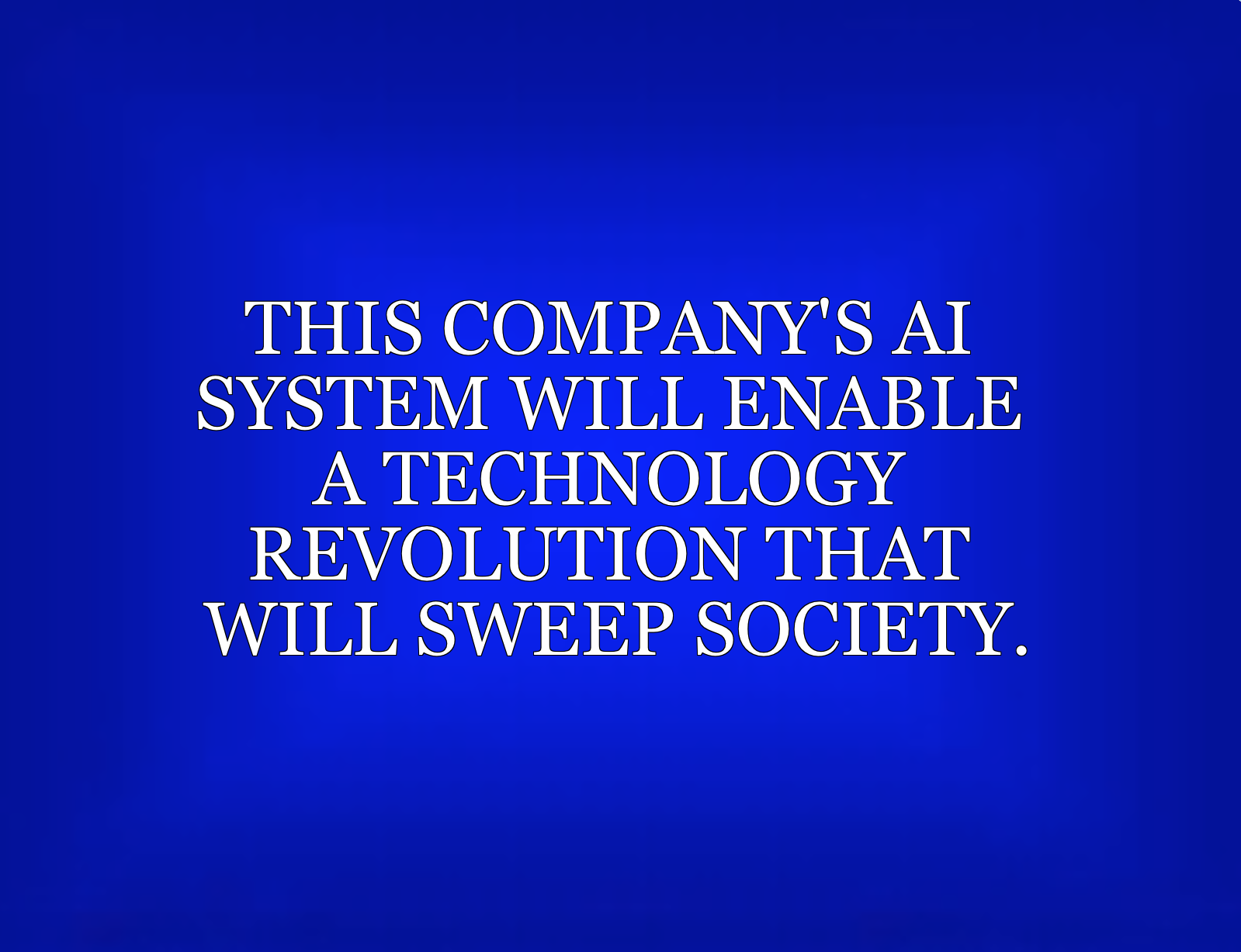 Option 1: Only companies should innovate
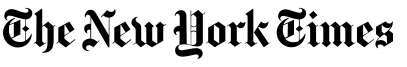 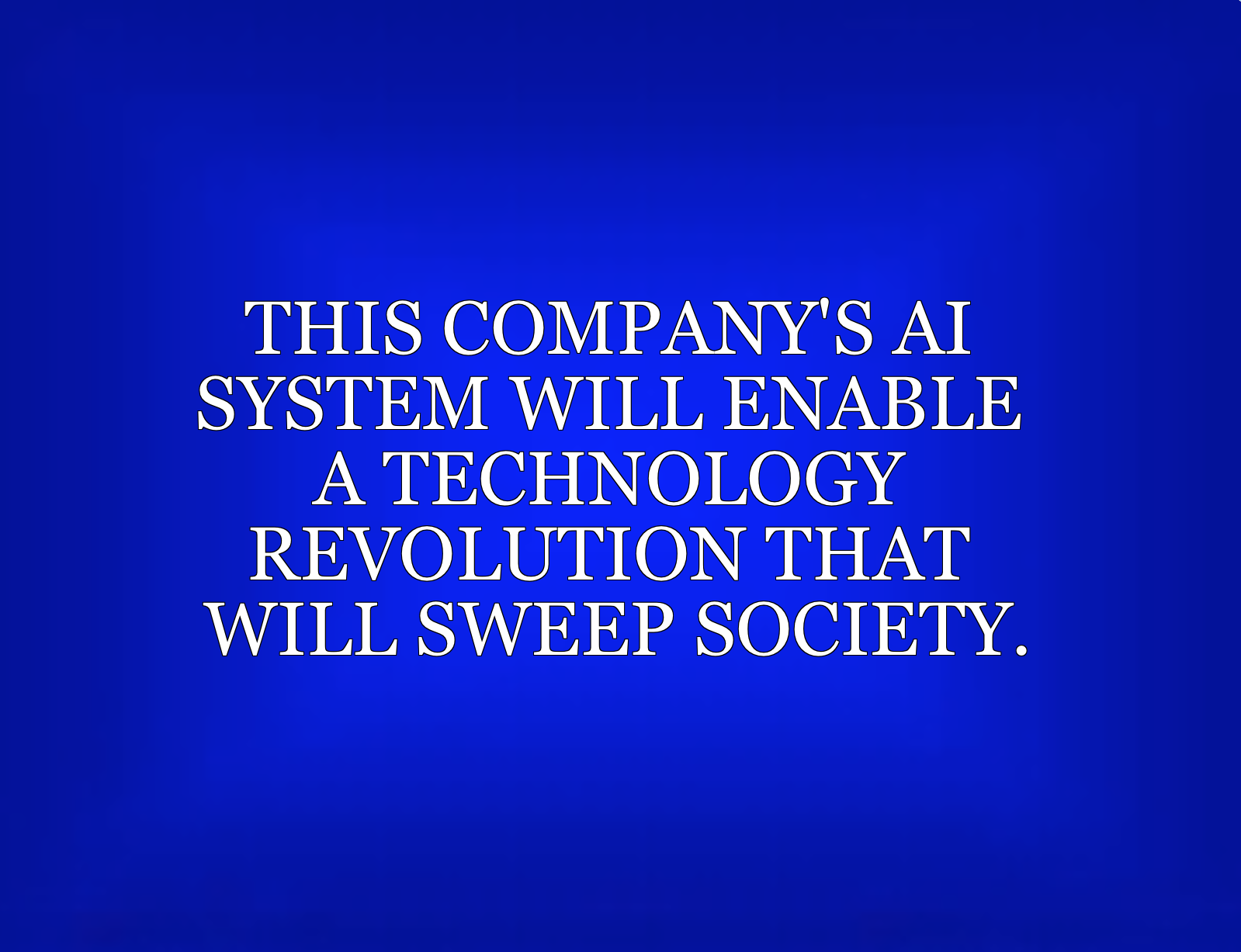 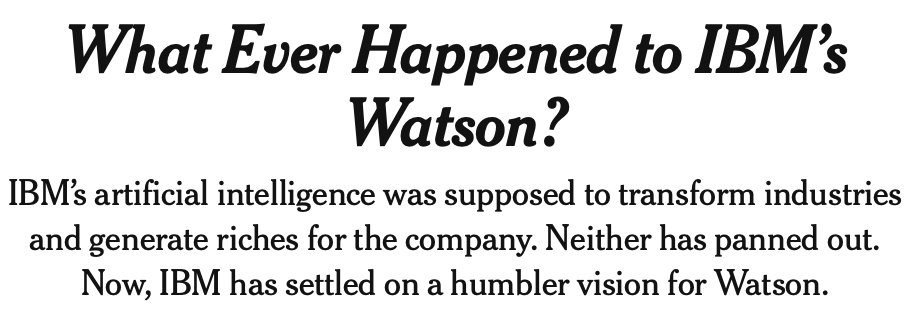 [Speaker Notes: https://www.nytimes.com/2021/07/16/technology/what-happened-ibm-watson.html]
Option 1: Only companies should innovate
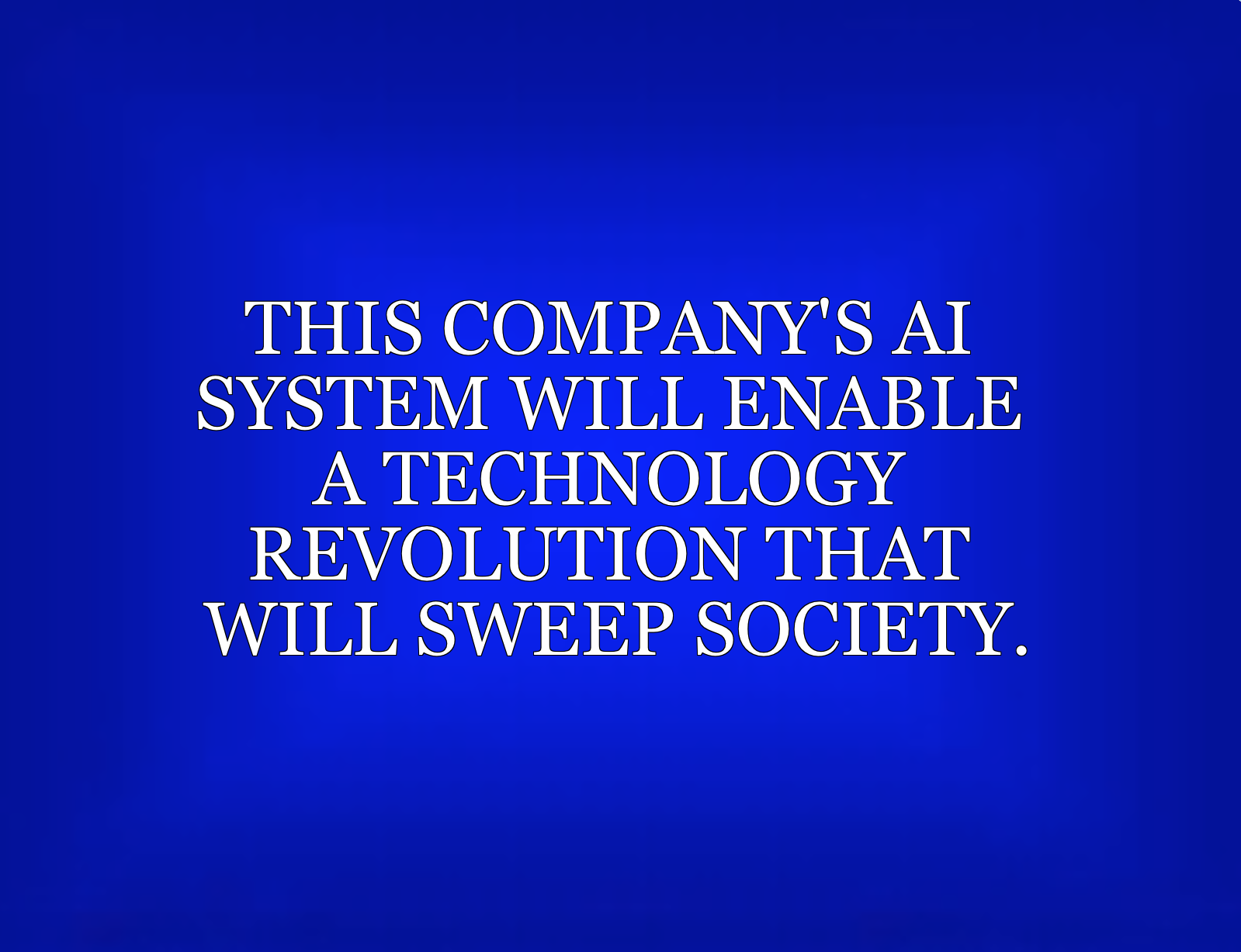 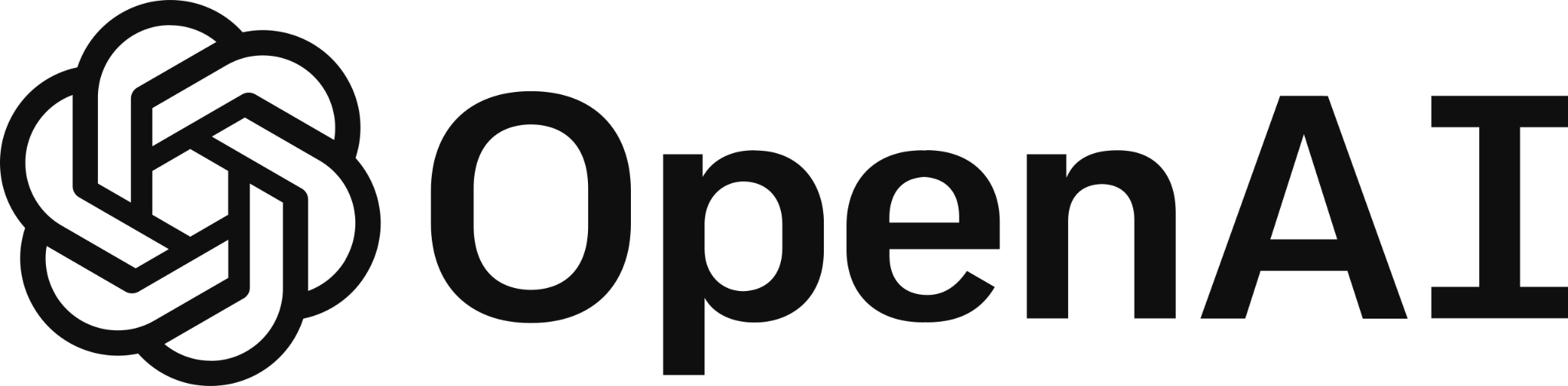 Option 1: Only companies should innovate
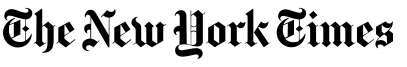 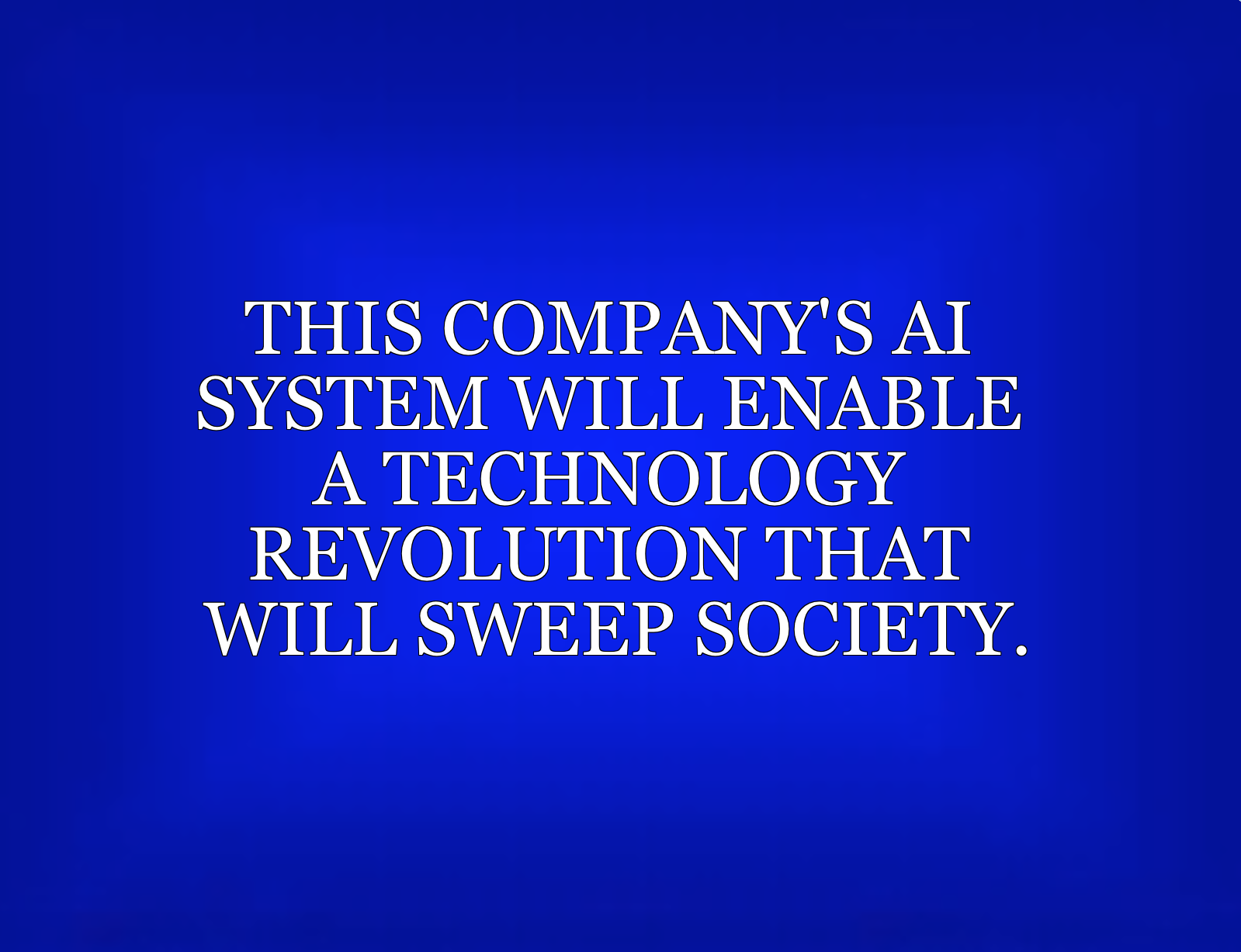 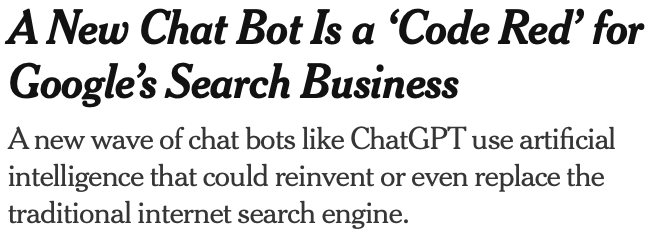 [Speaker Notes: https://www.nytimes.com/2022/12/21/technology/ai-chatgpt-google-search.html]
Option 2: We should rely on companies’ infrastructure
Academic research should be limited to prompt engineering and fine-tuning models.
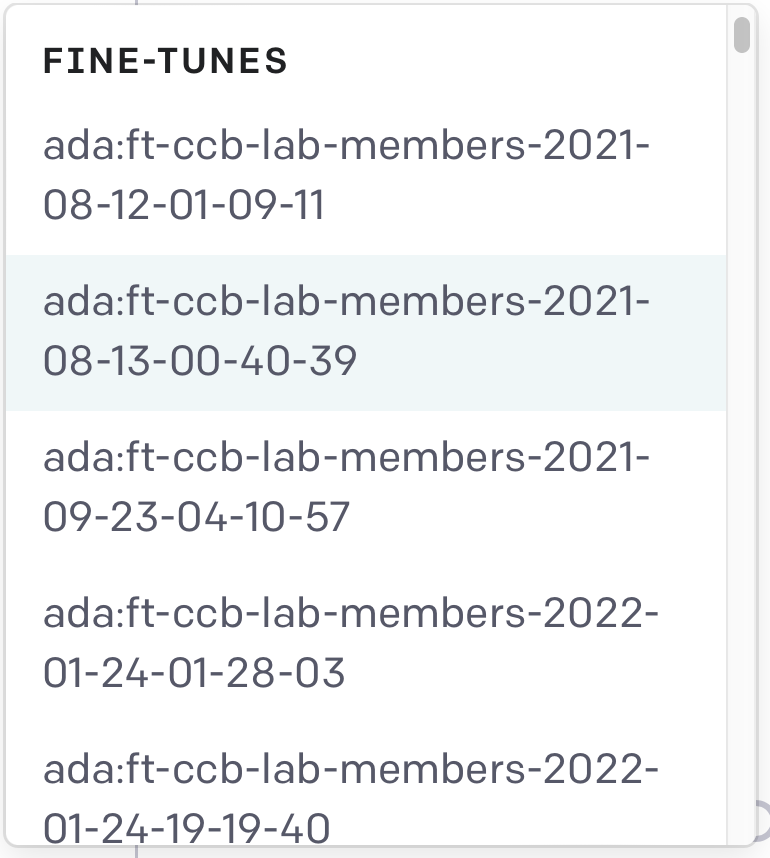 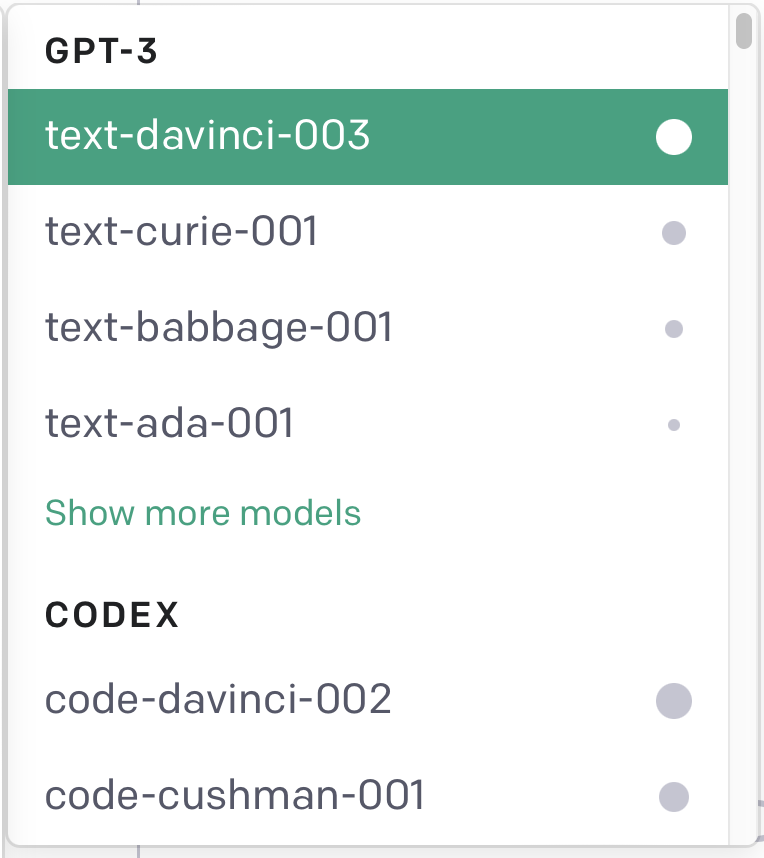 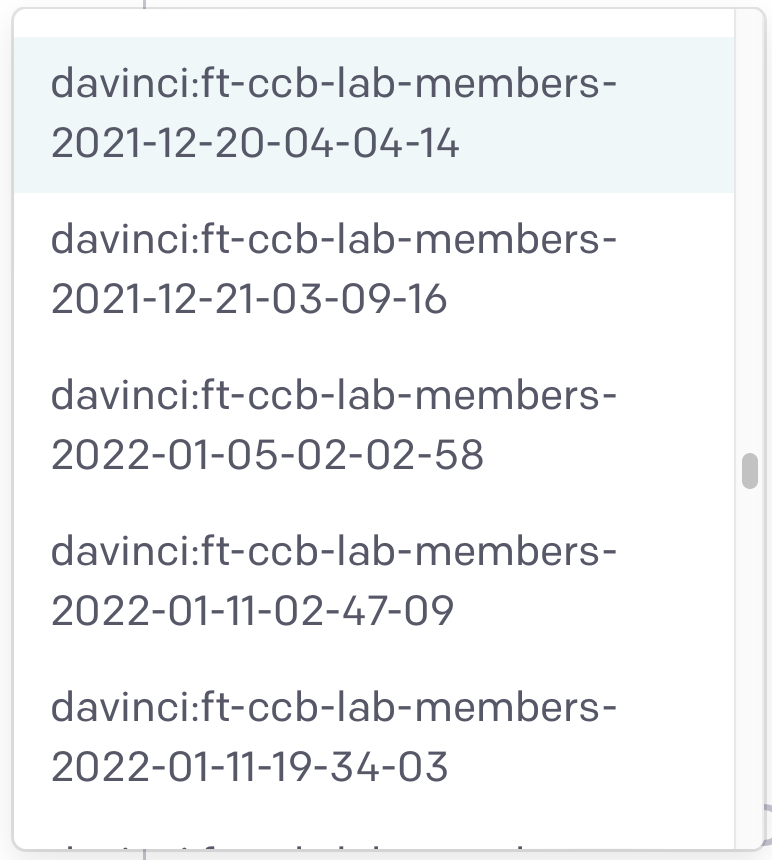 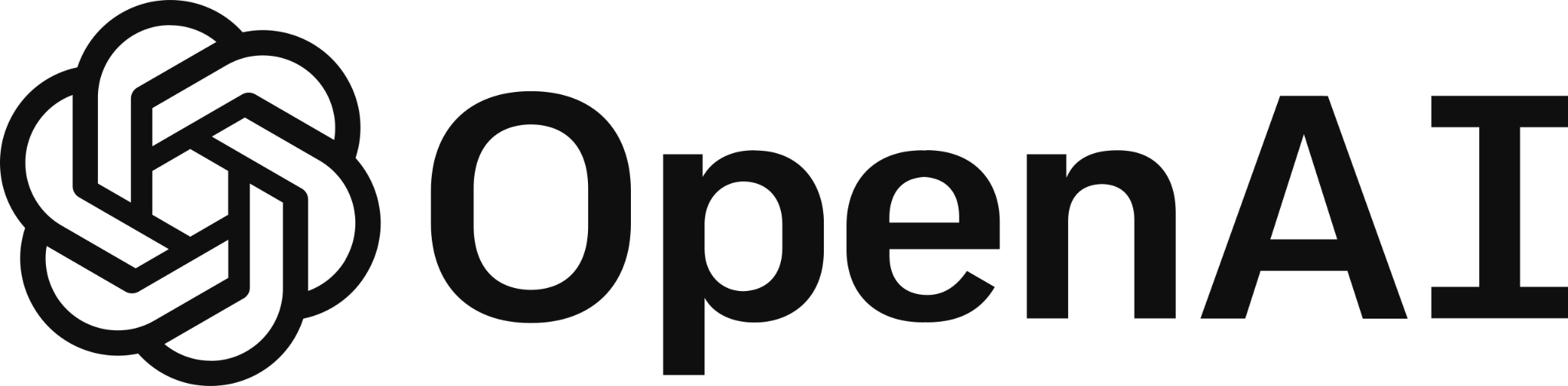 Option 3: National Investment in AI Infrastructure
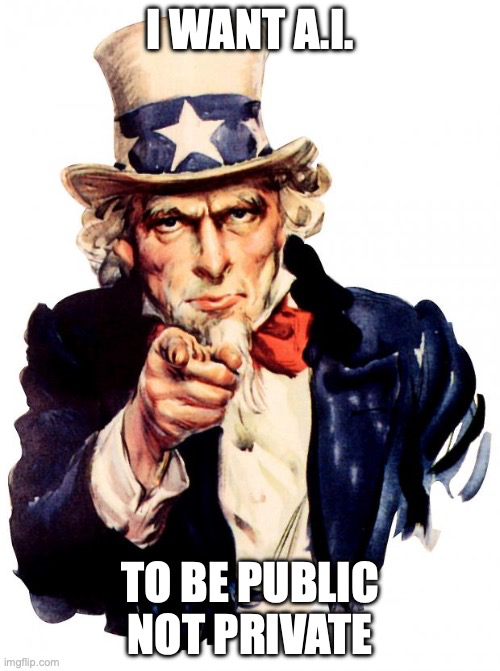 Expected effect:
This will shift the balance of where innovation can come from.  Rather than being strictly limited to corporations or foreign nations with larger investments in R&D, it will allow American universities to continue to innovate in artificial intelligence.This could be a gov’t / academic / industry / partnership with non-profit, open source requirements.
BLOOM 🌸
[Speaker Notes: I propose that the federal government should invest in a ‘national inference engine’.  This would be computing infrastructure available to universities and government to ensure American competitiveness in AI.
Proposal:
For the next decade, the US government should $200 million per year in infrastructure for training and running large AI models.  This could be a gov’t / academic / industry / partnership with non-profit, open source requirements.]
Option 4: We should think ahead and explore the limits
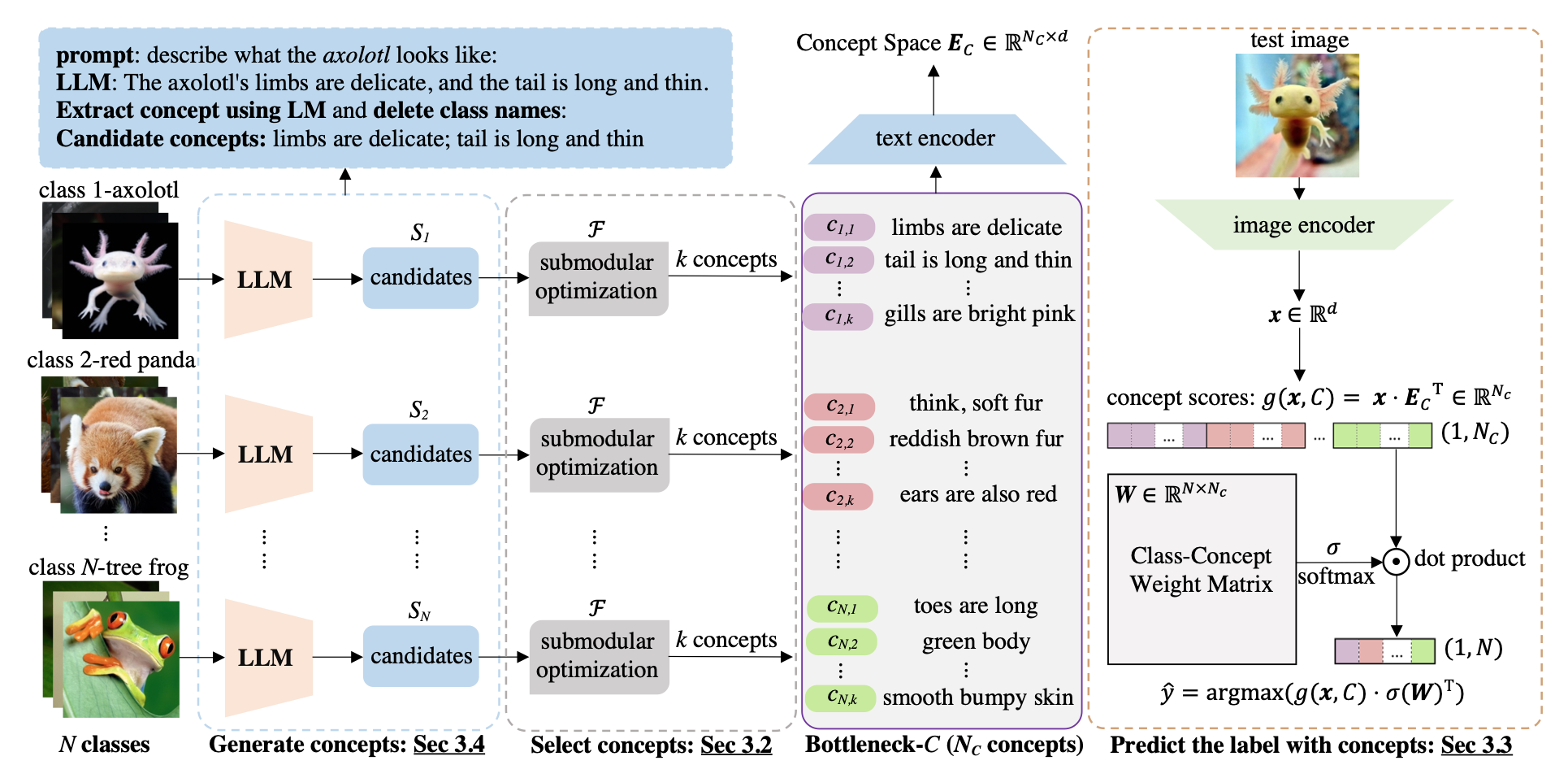 https://arxiv.org/abs/2211.11158
Option 4: We should think ahead and explore the limits
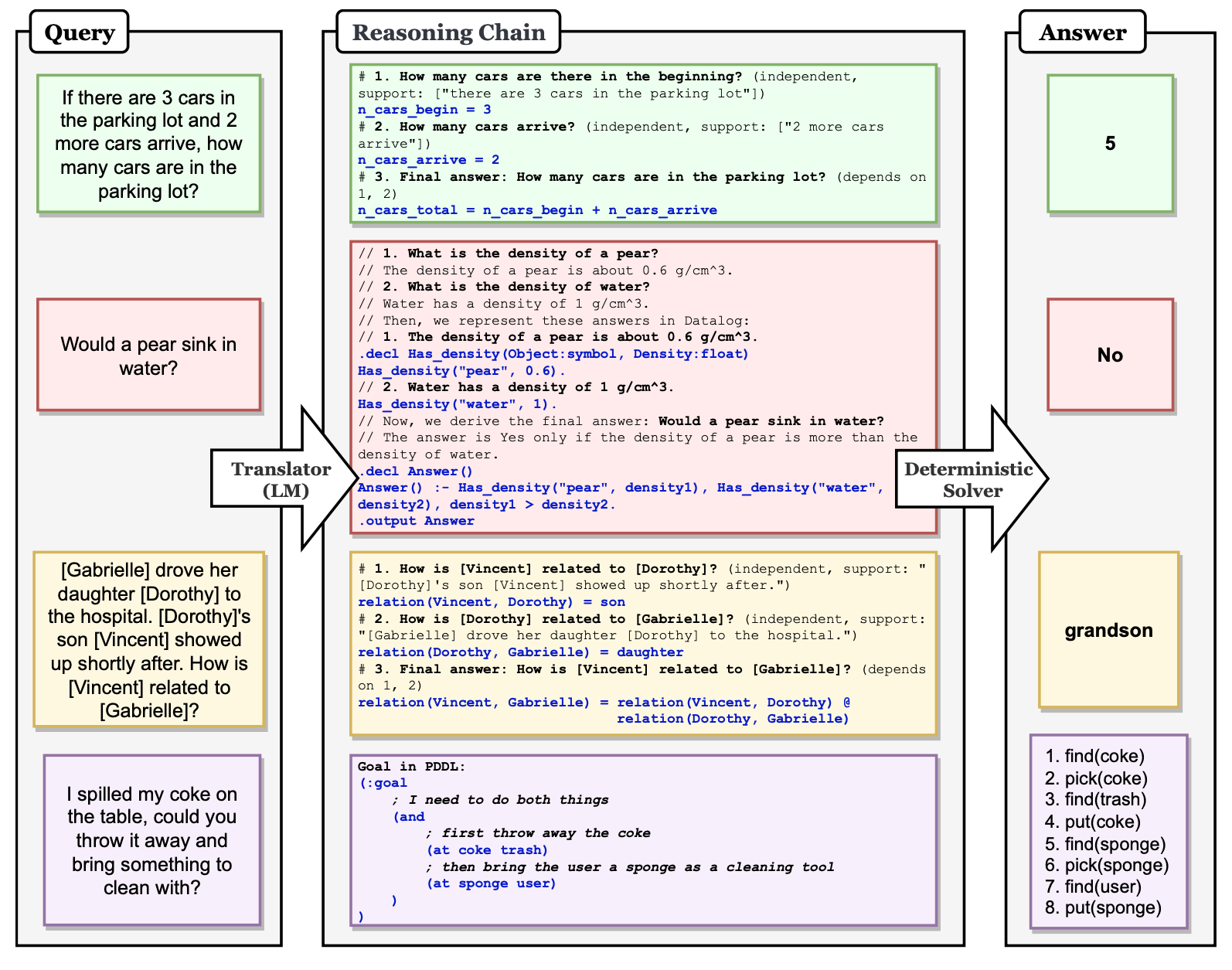 https://arxiv.org/abs/2301.13379
Option 5: GPT is Not Magic
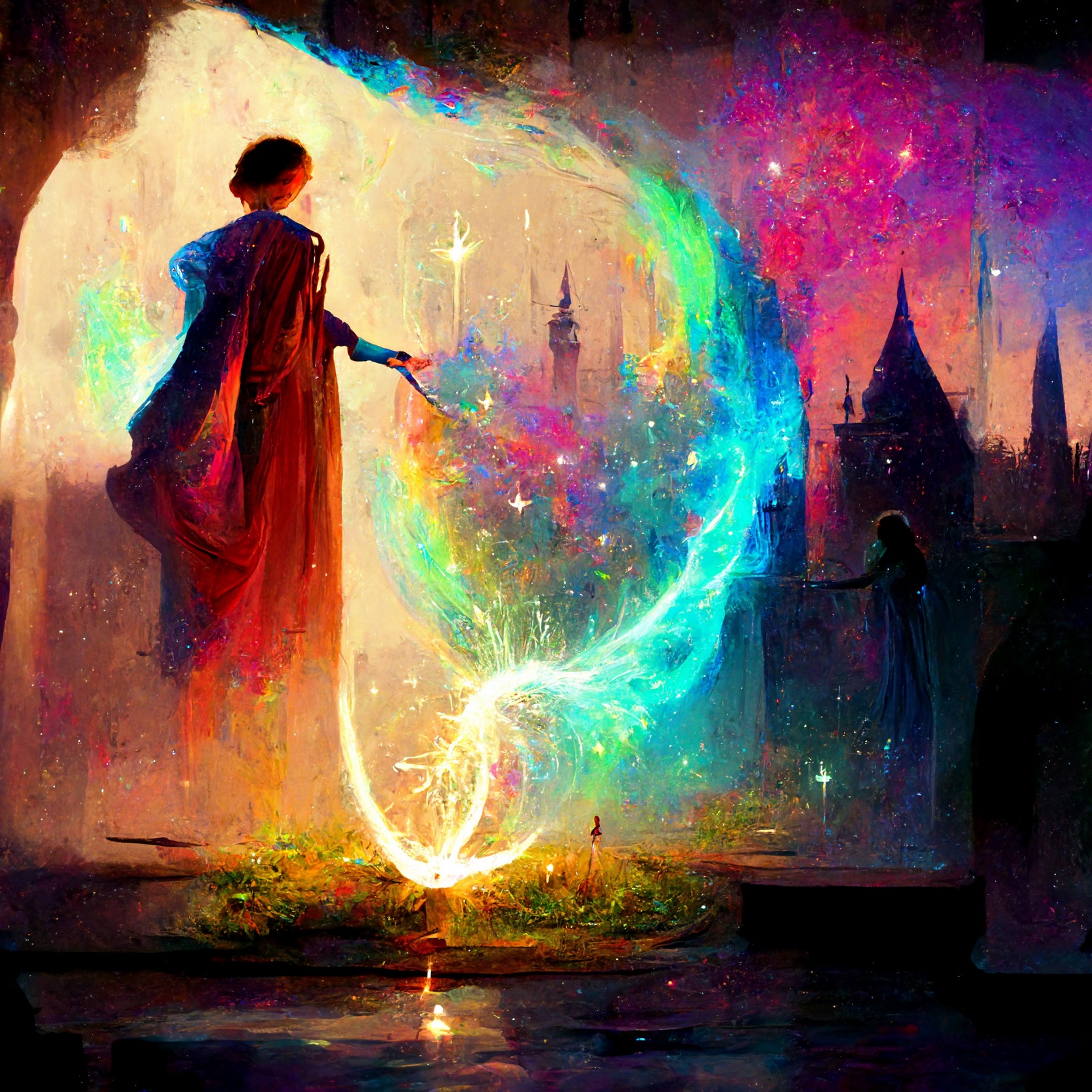 GPT is not magic, so there will be a continued need for academic research.

Or if it is magic, don’t forget that we’ll need young wizards to write new spells.  So we still need schools for witchcraft and wizardry.